Role of Molecular Markers in Well Differentiated Thyroid CancerFrom Bench to Bedside
Mohammad E. Khamseh
Institute of Endocrinology and Metabolism
Iran University of Medical Sciences
04/02/1396
Conflict of Interest
No apparent or real conflict of interest for this presentation
Agenda
Introduction
BRAF Mutation and risk estimates in PTC
TERT Mutation and risk estimates in PTC
Novel Treatment Strategies
What is the most common genetic mutation in PTC?

TERT
BRAF
TP53
PIK3
Genetic Mutation and  Thyroid Cancer
PTC: 88% of thyroid cancer cases
5-year survival: 98%
Recurrence: 5%-20%
Locoregional:79%, Distant: 21%
Distant recurrences: 10-yr survival decrease to 40%
BRAF-V600E mutation: 45% of PTC
TERT Mutation: 7%-22% of PTC
TP53: 3.5%
Mark Yarchoan. et.al, J. Clinical Onc, 33, 1, 2015.
The MAP Kinase and PI3K Pathways
MAPK/ERK pathway
Ras-Raf-MEK-ERK pathway is a chain of proteins in the cell that communicates a signal from a receptor on the surface of the cell to the DNA in the nucleus 

The signal produces some change in the cell, i.e. cell division

The pathway includes many proteins, including MAPK (mitogen-activated protein ), originally called ERK, extracellular signal-related, which acts as an "on" or "off" switch
The MAP Kinase pathway in Thyroid Cancer
B-type Raf kinase
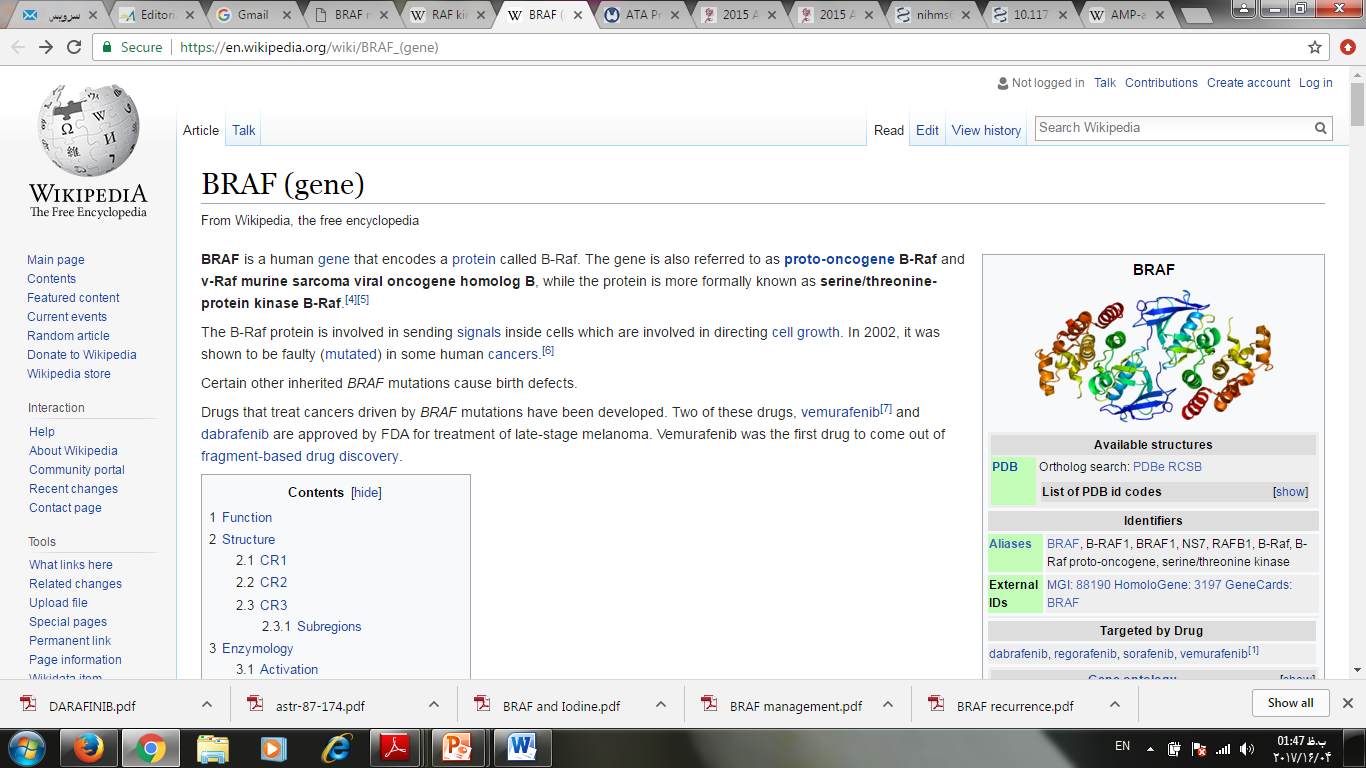 BRAF is located in chromosome 7 

A well recognized proto-oncogene

The most potent activator of the MAPK pathway

The most common hotspot mutation in the BRAF gene is a thiamine transversion to adenine (T1799A) in exon 15

This causes a conversion of valine to Glutamine in the BRAF protein
Ralph P. et.al, Medicine, 91, 5, 2012.
The PI3K pathway in Thyroid Cancer
Genetic Alterations in the  MAP Kinase and PI3K Pathways
PTC
MAPK
MAPK
MAPK
MAPK
PDTC
Thyroid Cell
ATC
PI3K-AKT
PI3K-AKT
PI3K-AKT
PI3K-AKT
FTA
PI3K-AKT
F       FTC
Xing M., Nature Reviews Cancer, 2013
Telomerase Reverse Transcriptase
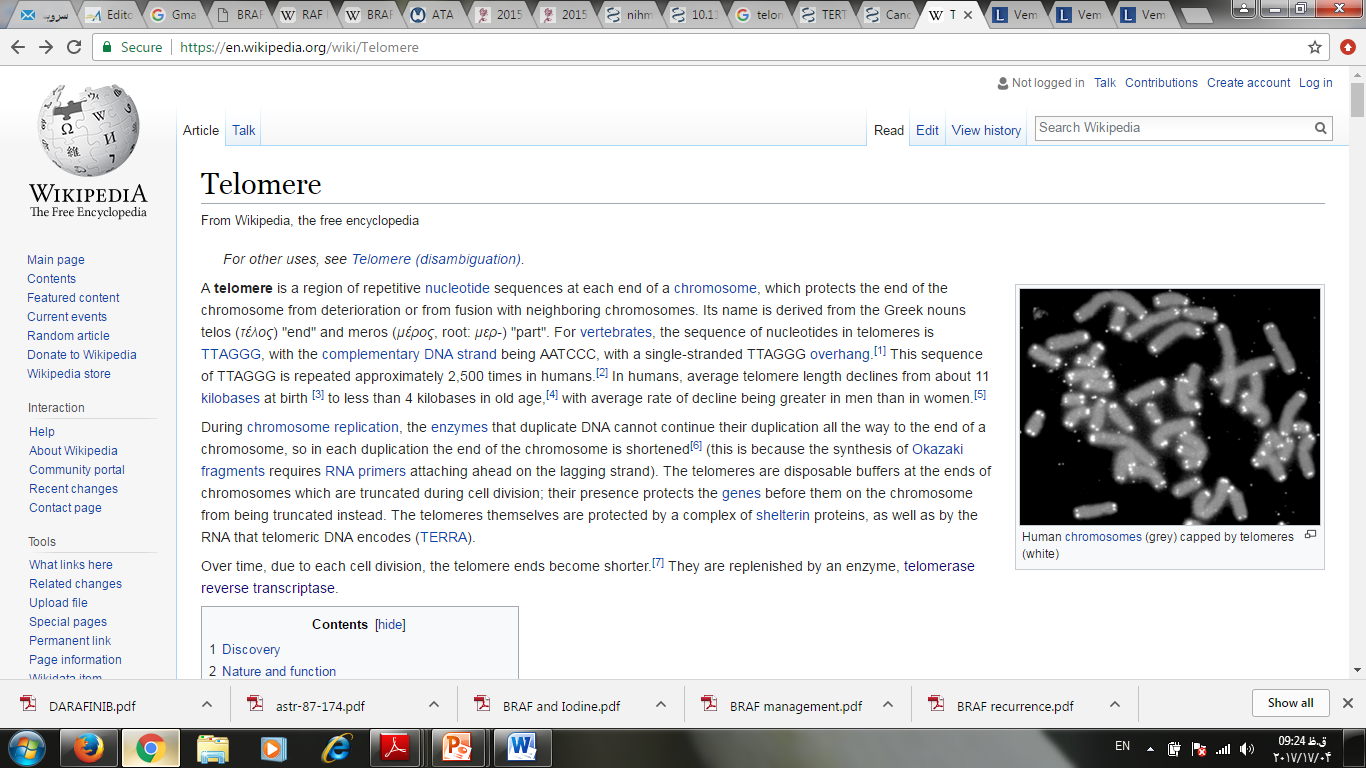 Telomerase expression plays a role in cellular senescence

 By lengthening telomeres, telomerase extends cellular life-span or even induces immortalization

Deregulation of telomerase expression in somatic cells may be involved in oncogenesis

TERT gene: encoding the core catalytic component of telomerase, is a novel mechanism to activate telomerase in cancer

TERT mutation: lengthen telomeres to immortalize cell lines
Genes, 2016 Jul; 7(7): 38
In PTC, poorer clinical prognosis is associated with:

1. BRAF-V600E
2. TERT Promoter
3. BRAF+TERT
4. PIK3
Prognostic Value of BRAF  Mutation in Thyroid  Cancer
Association between BRAF Mutation and Clinicopathological  Characteristics
Association between BRAF Mutation and Clinicopathological  Characteristics
Disease Recurrence–Free probability in patients with: B) Conventional PTC       C) Follicular-variant PTC
BRAF: a more prognostic factor for PTC recurrence than mortality

Insufficient evidence to support widespread use

Subgroups that might benefit:

       Conventionally low-risk PTC ( recurrence: 12.1% vs. 7.3% ) ?
       PTC patients who fall between  clear recurrence-risk categories ?
       Advanced metastatic radioactive iodine refractory disease !
JAMA, April 10, 2013—Vol 309, No. 14 1
BRAF-
BRAF-
1,233  PTC
patients
BRAF+
BRAF+
1,849  PTC
patients
Eur J Clin Invest 2016; 46 (2): 146–157
63 studies of 20,764 patients

Extra thyroid extension: 2.04 ( 1.75, 2.37)

Advanced TNM Stage: 1.82 ( 1.53, 2.17 )

LN Metastasis: 1.45 ( 1.24, 1.69 )

Recurrence: 2.2 ( 1.57, 3.09 )

Risk of death: 4.61 ( 2.69, 7.90 )

 Distant Metastasis: 1.05 ( 0.65, 1.68 )
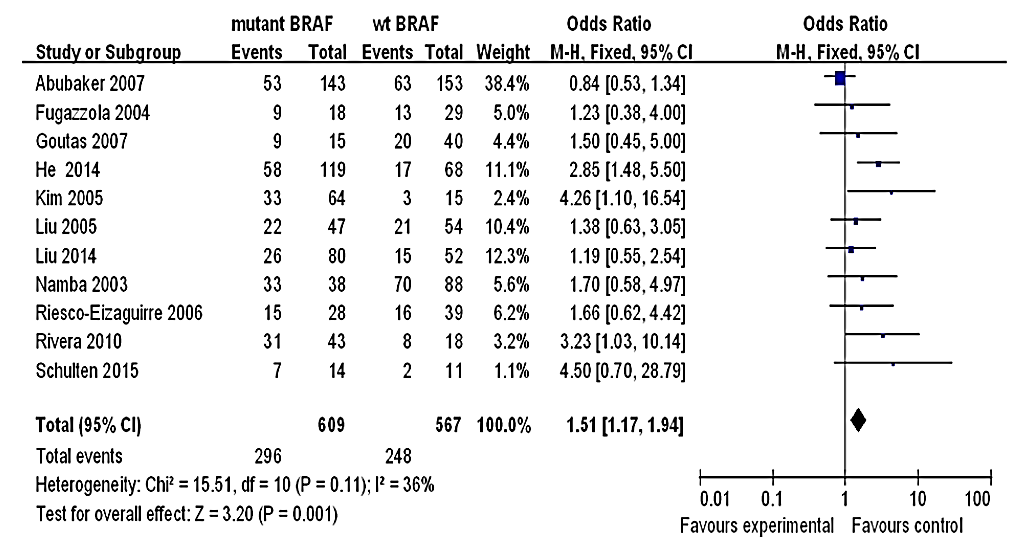 Fixed effect model of the ORs with 95% CIs of the patients age ≥45 years 
associated with the BRAF V600E mutation
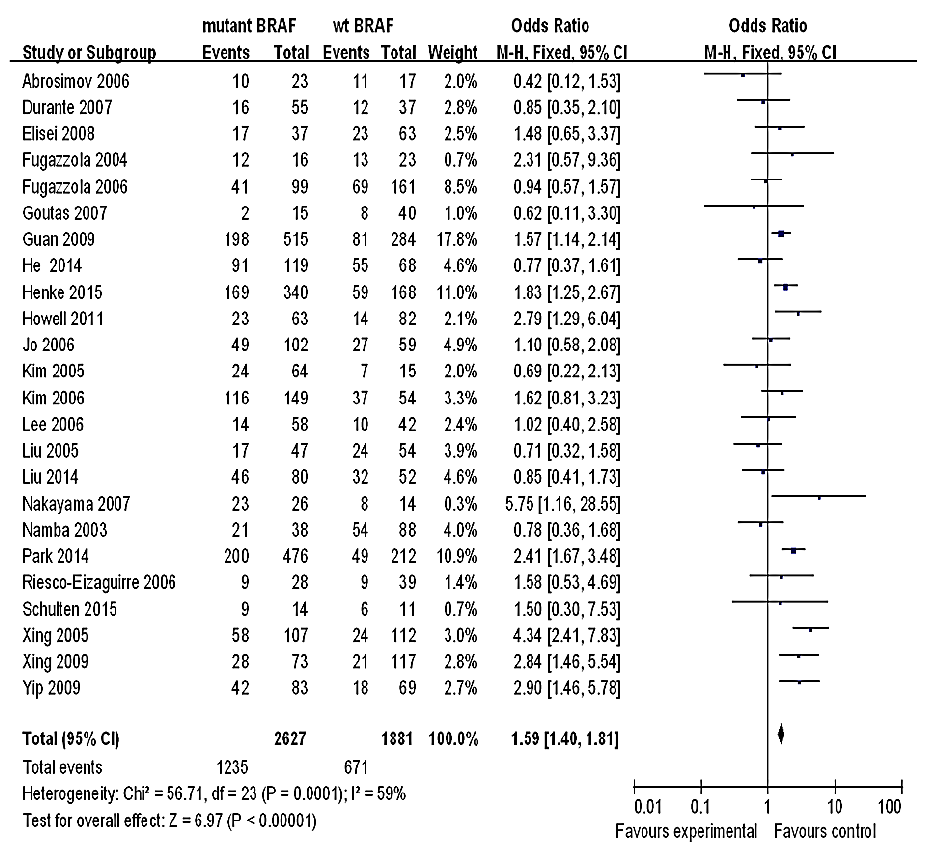 Random effect model of the ORs with 95% CIs of the presence of lymph node metastasis associated with the BRAF V600E mutation
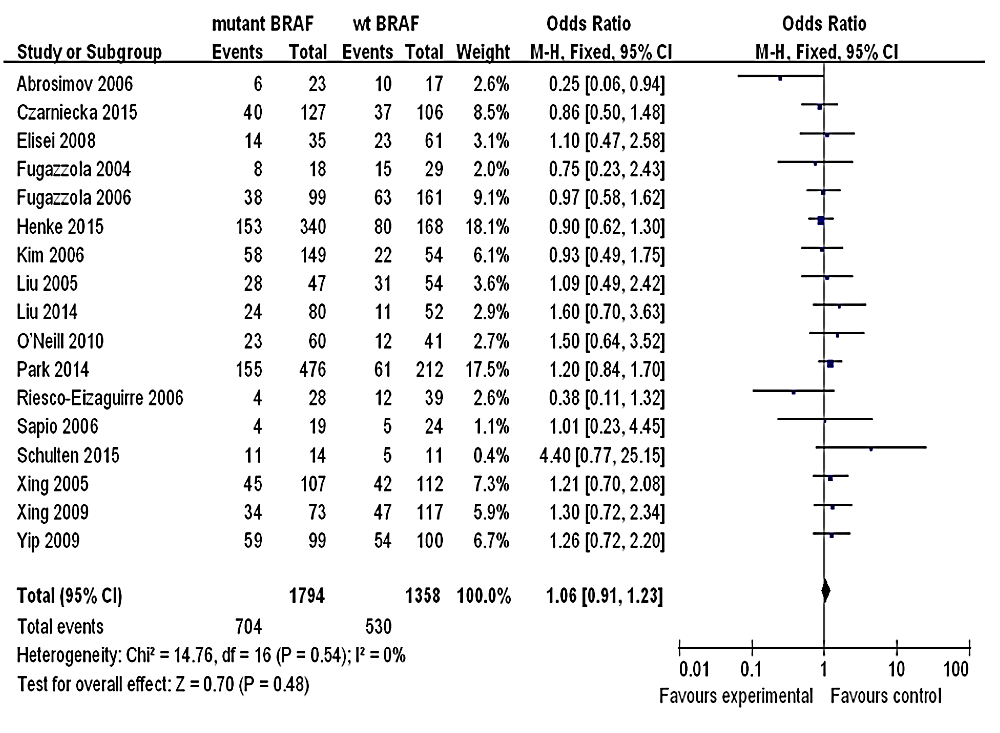 Fixed effect model of the ORs with 95% CIs of the presence of multiplicity
 associated with the BRAF V600E mutation
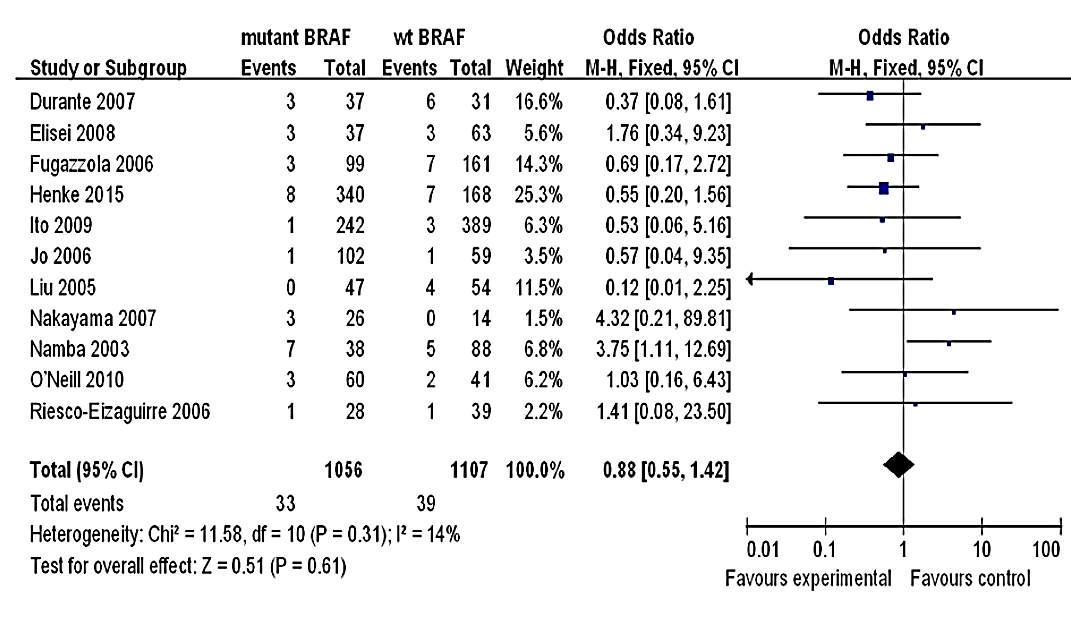 Fixed effect model of the ORs with 95% CIs of the presence of distant metastasis associated with the BRAF V600E mutation
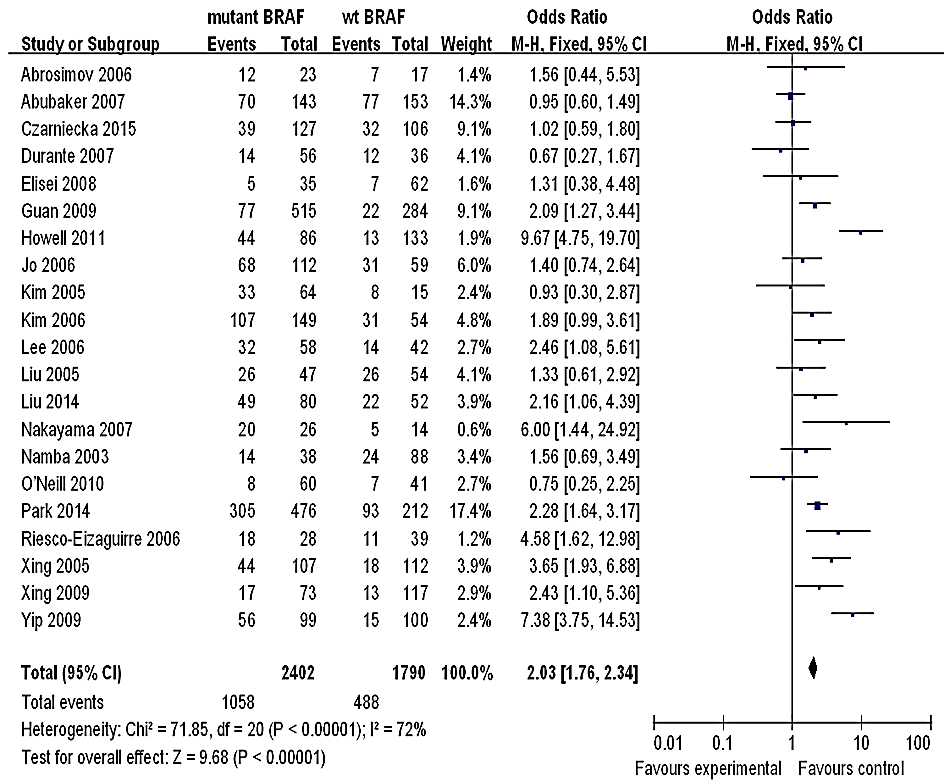 Random effect model of the ORs with 95% CIs of the presence of an extrathyroidal invasion associated with the BRAF V600E mutation
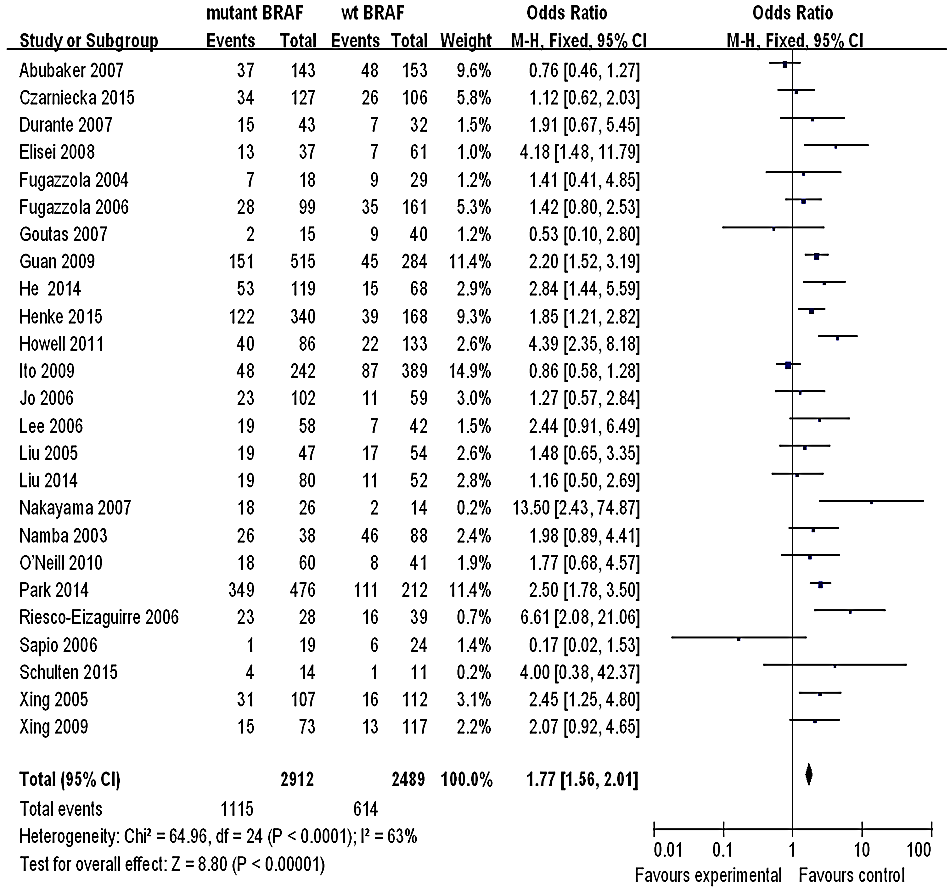 Random effect model of the ORs with 95% CIs of the presence of an advanced stage (III and IV) associated with the BRAF V600E mutation
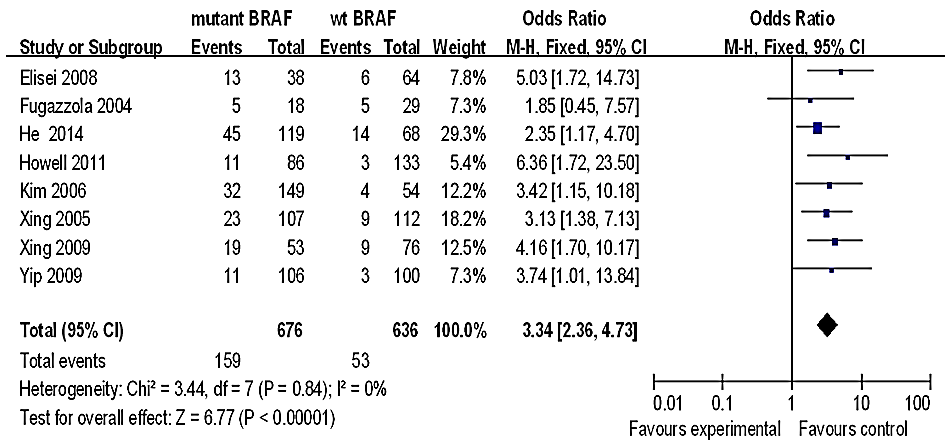 Fixed effect model of the risk ratios with 95% CIs of the recurrent and persistent disease associated with the BRAF V600E mutation
Coexisting BRAF and TERT Promoter Mutations
Impacts of BRAF V600E and TERT mutations on disease-free survival:  PTC of all types
Impacts of BRAF V600E and TERT mutations on disease-free survival: conventional variant PTC only
Impacts of BRAF V600E or TERT C288T alone or their coexistence on DFSA: PTC of all types                                 B: Conventional Variant PTC
BRAF and/or TERT mutations increase cancer specific death
BRAF: 3.08 death/1000 person yrs.
TERT Promoter: 6.62
BRAF + TERT: 29.86
PTC without either mutations: 0.8
Nature reviews, Clinical Oncology, sep. 2016
Endocrine Connections (2017) 6, R8–R17
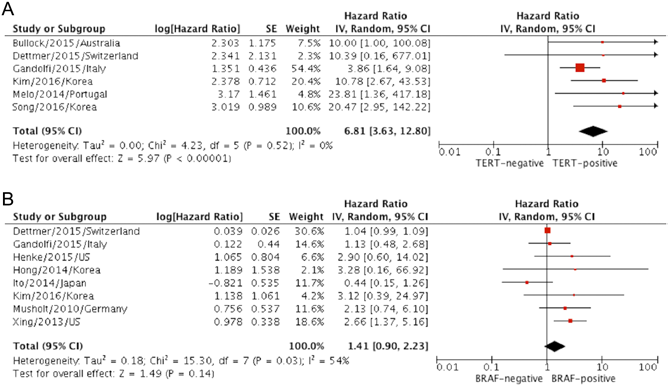 Forest plots of effects of TERT promoter (A) and
BRAF mutations (B) on DSS
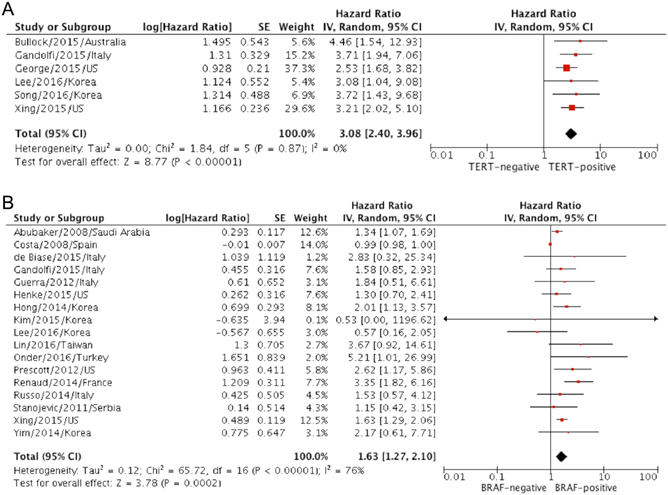 Forest plots of effects of TERT promoter (A) and
BRAF mutations (B) on DFS
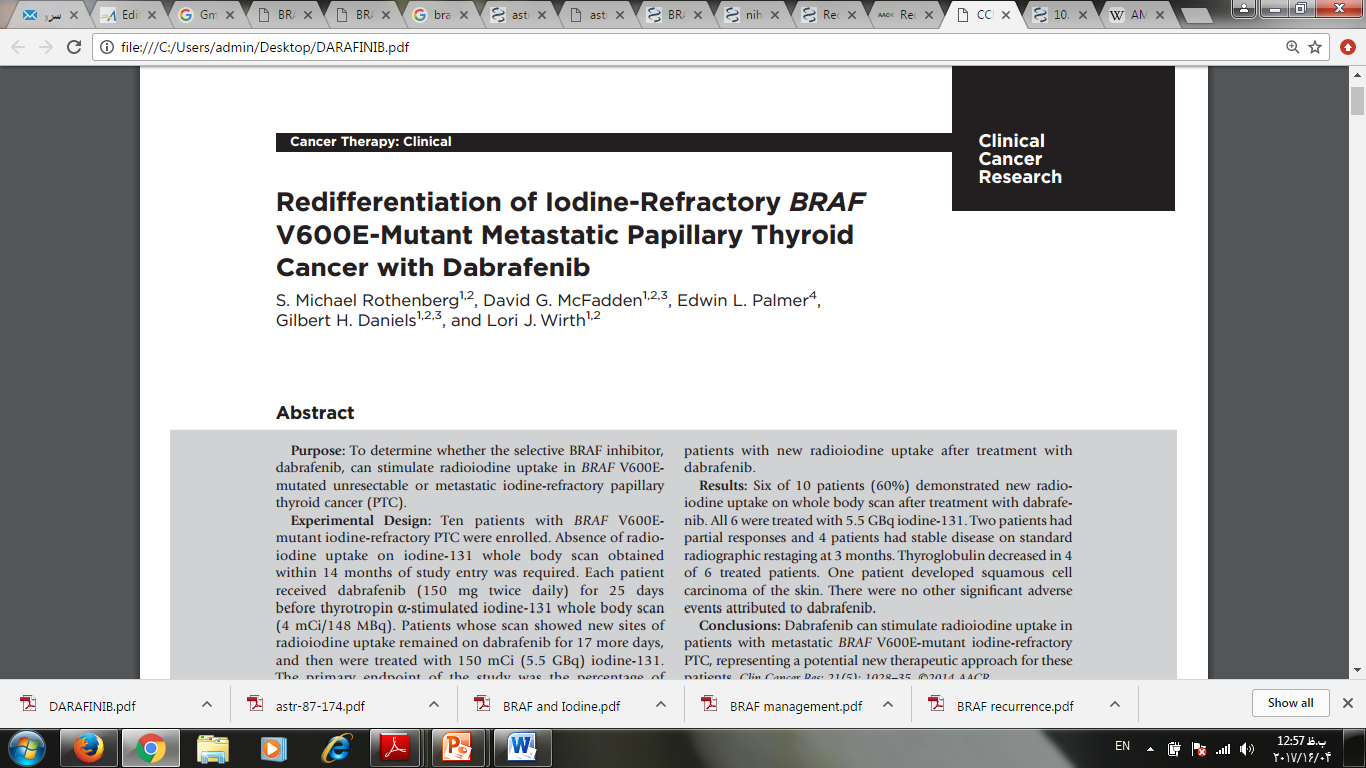 December 30, 2014
Ten patients with BRAF V600Emutant iodine-refractory PTC 

Dabrafenib pre-treatment before TSH stimulated iodine-131 WBS

Dabrafenib can stimulate radioiodine uptake in patients with metastatic BRAF V600E-mutant iodine-refractory PTC, representing a potential new therapeutic approach for these patients.
Lancet Oncol 2016
Take Home Messages
BRAF mutation in isolation is not sufficient to risk stratification in most cases

Not routinely recommended for post-operative risk stratification

TERT mutation: more unfavorable outcomes
                                   more often in PTC with BRAF mutation
                                   
Combination of TERT and BRAF: higher risk of recurrence and mortality

Genetic screening for TERT promoter mutations could aid predictions of mortality and recurrence in high risk DTC

Kinase inhibitors: potential new treatment option for high risk patients